История развития русского языка
Периоды развития
20-21 века
19 век
18 век
14-15 века
9 век
5-6 века
Общеславянский язык
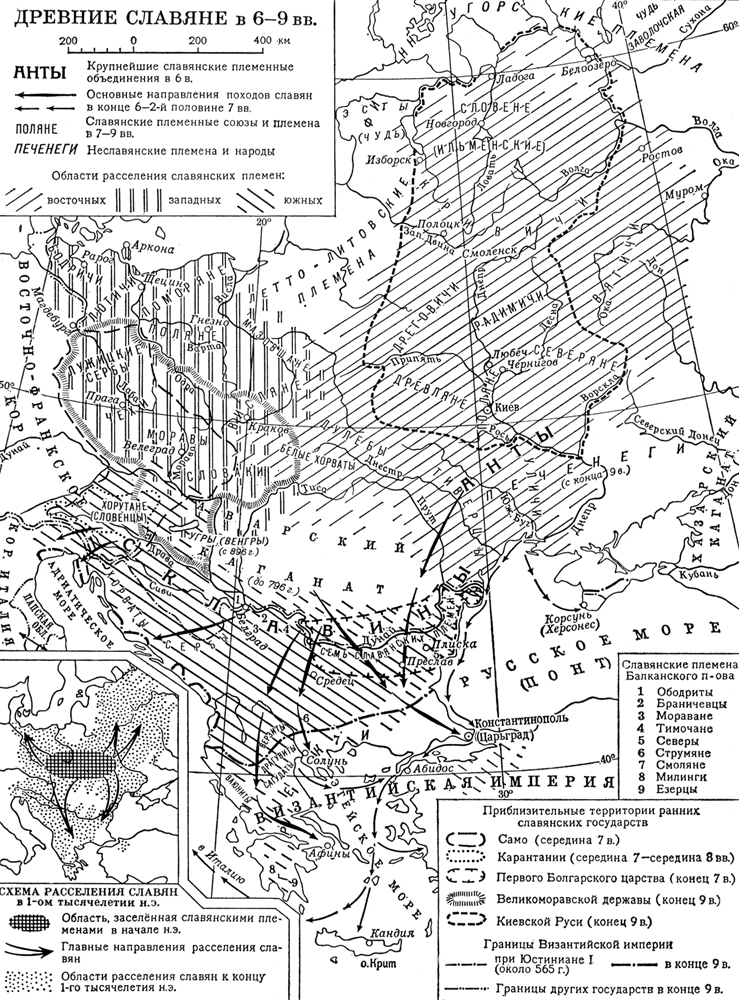 Древние славяне
Периоды развития
20-21 века
19 век
18 век
14-15 века
9 век
5-6 века
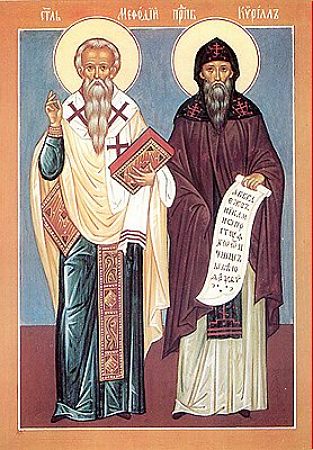 Кирилл и Мефодий
Древнерусский язык
Старославянский язык
ворог-враг, брег-берег, ладья-лодка, страна-сторона, шелом-шлем
Периоды развития
20-21 века
19 век
18 век
14-15 века
9 век
5-6 века
Распад Киевского государства
лаўка, даўно пайшла ў хату, валоў
сляпы, гарадскі
белорусский
украинский
Периоды развития
20-21 века
19 век
18 век
14-15 века
9 век
5-6 века
«Российская грамматика»  1755 год
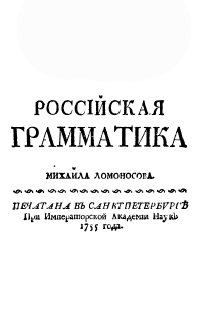 Периоды развития
20-21 века
19 век
18 век
14-15 века
9 век
5-6 века
«…Впервые показал, как следует пользоваться речевым материалом народа, как надо его обрабатывать.»
М.Горький
Периоды развития
20-21 века
19 век
18 век
14-15 века
9 век
5-6 века
Интернет-ресурсы
http://tezaurus.oc3.ru/docs/1/articles/3/3/2/2_1.gif
http://static.eva.ru/eva/330000-340000/330175/channel/17126414197598742.jpg
http://www.tuva.asia/uploads/posts/2011-09/1315049088_lomonosov-m.jpg
http://www.multikulti.ru/images/img00000306.jpg
http://s53.radikal.ru/i140/0911/6c/3d8a47a737eb.jpg
http://www.vokrugsveta.ru/img/cmn/2008/01/15/042.jpg
http://days.pravoslavie.ru/Images/ib136.jpg
http://bse.sci-lib.com/pictures/05/18/266880259.jpg